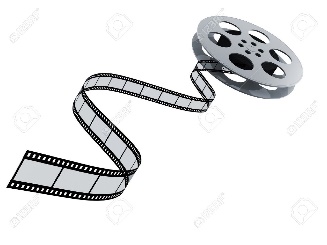 МОУ гимназия им. А.Л.Кекина
Город Ростов как фон художественных фильмов
Автор:
Обучающаяся 9 «В» класса 
гимназии им. А.Л. Кекина
Енина Екатерина Дмитриевна
 
Руководители: 
Жданова Татьяна Владимировна
Печникова Татьяна Владимировна
Пчелкина Любовь Юрьевна
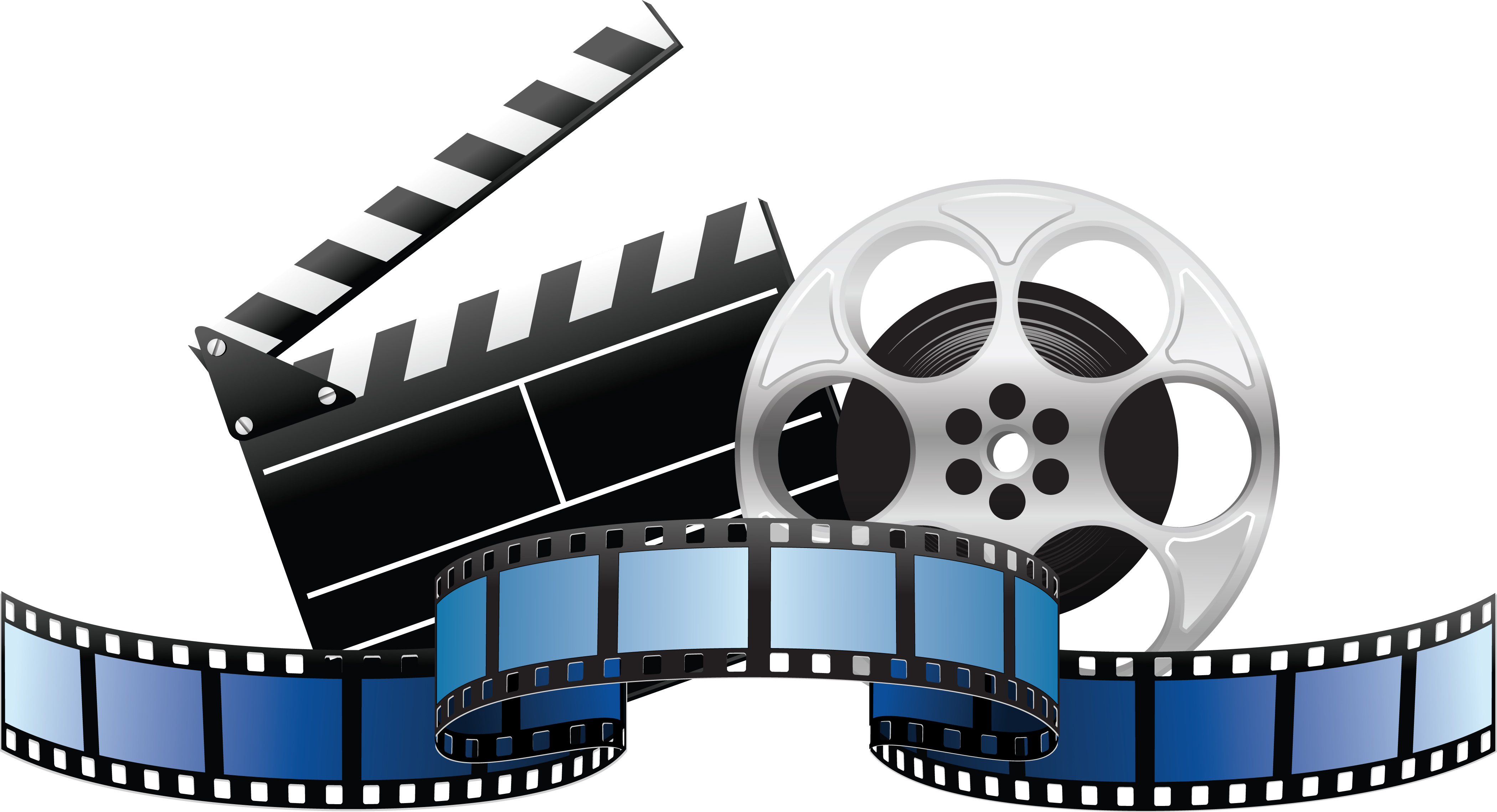 2017 год
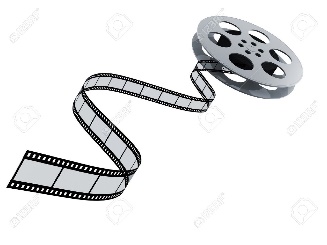 Актуальность: Экскурсия посвящается 50-летию Золотого Кольца России, 1155-летию города Ростова.
Цель: разработать экскурсию по местам города Ростова, где снимались художественные фильмы, показывающую культурную ценность города
Задачи: 
•заинтересовать слушателей объектами посещения и сюжетами фильмов;
•дать информацию о фильмах и местах их съемок;
•обеспечить увлекательный досуг экскурсантам.
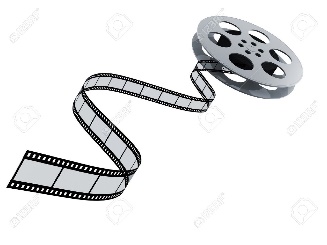 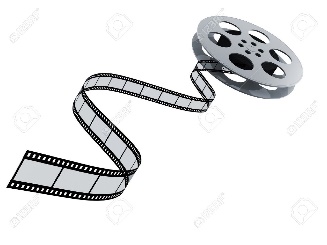 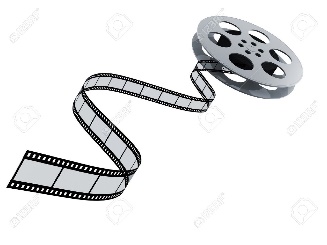 Ростов Великий
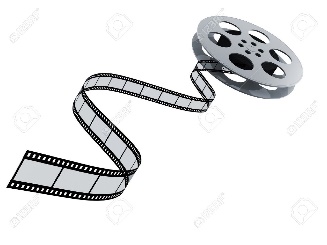 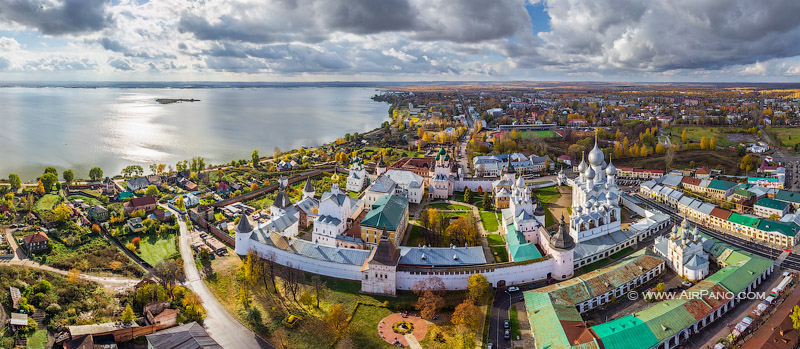 Старый вокзал
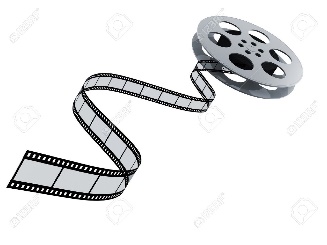 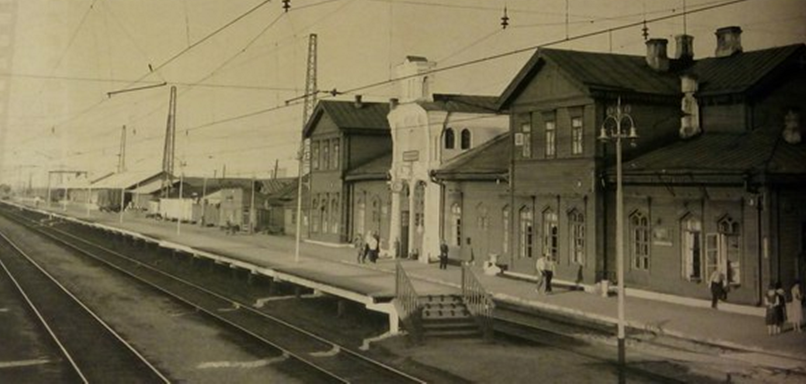 Вокзал
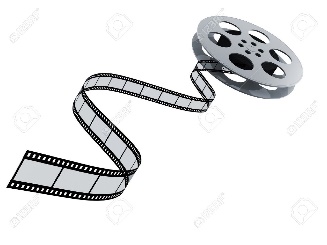 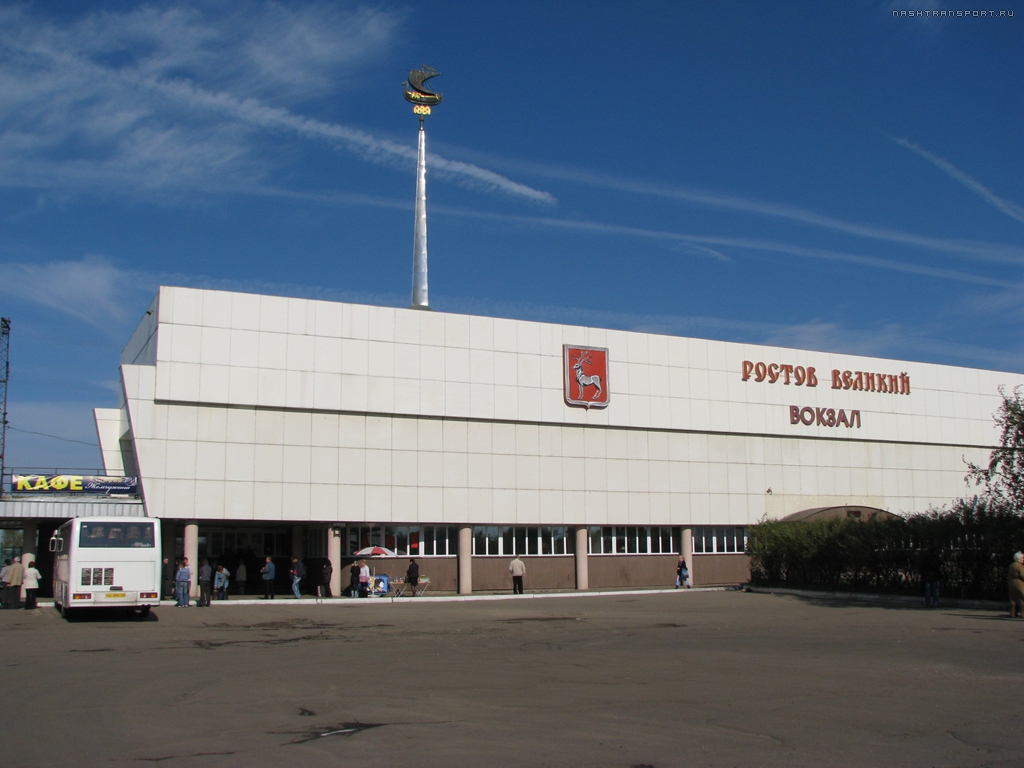 Коммунист
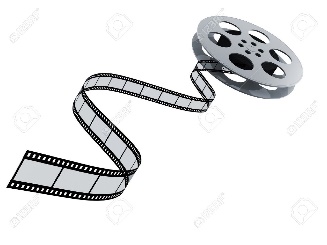 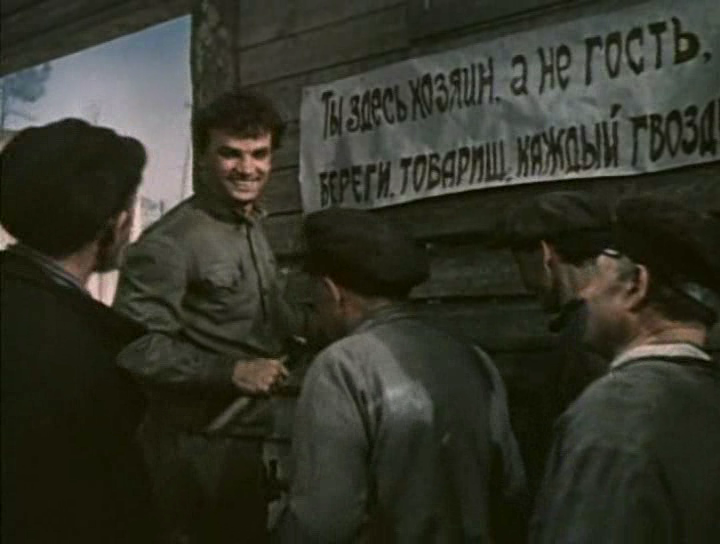 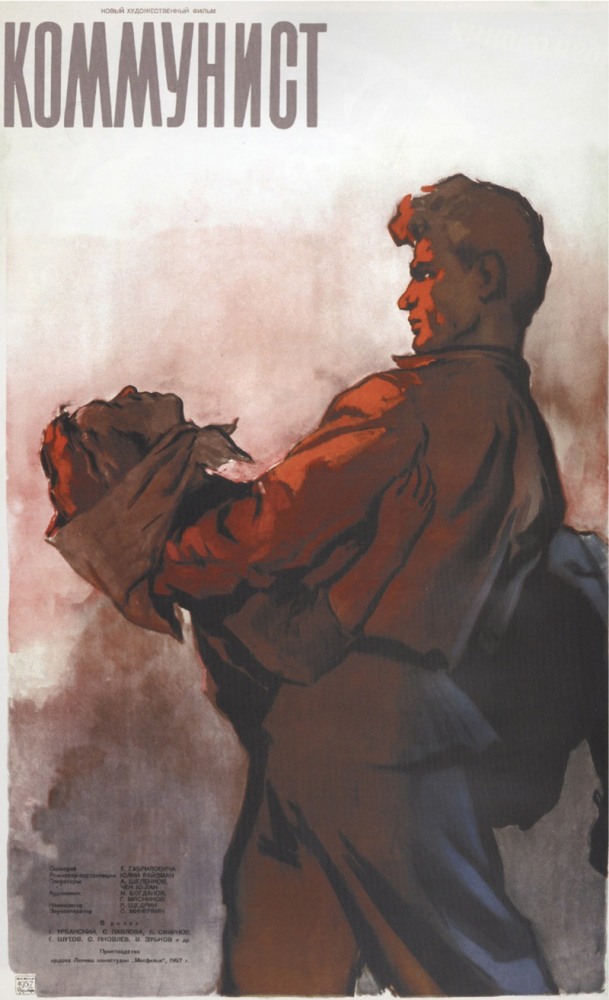 Коммунист
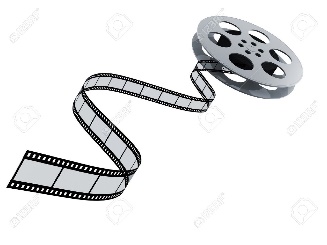 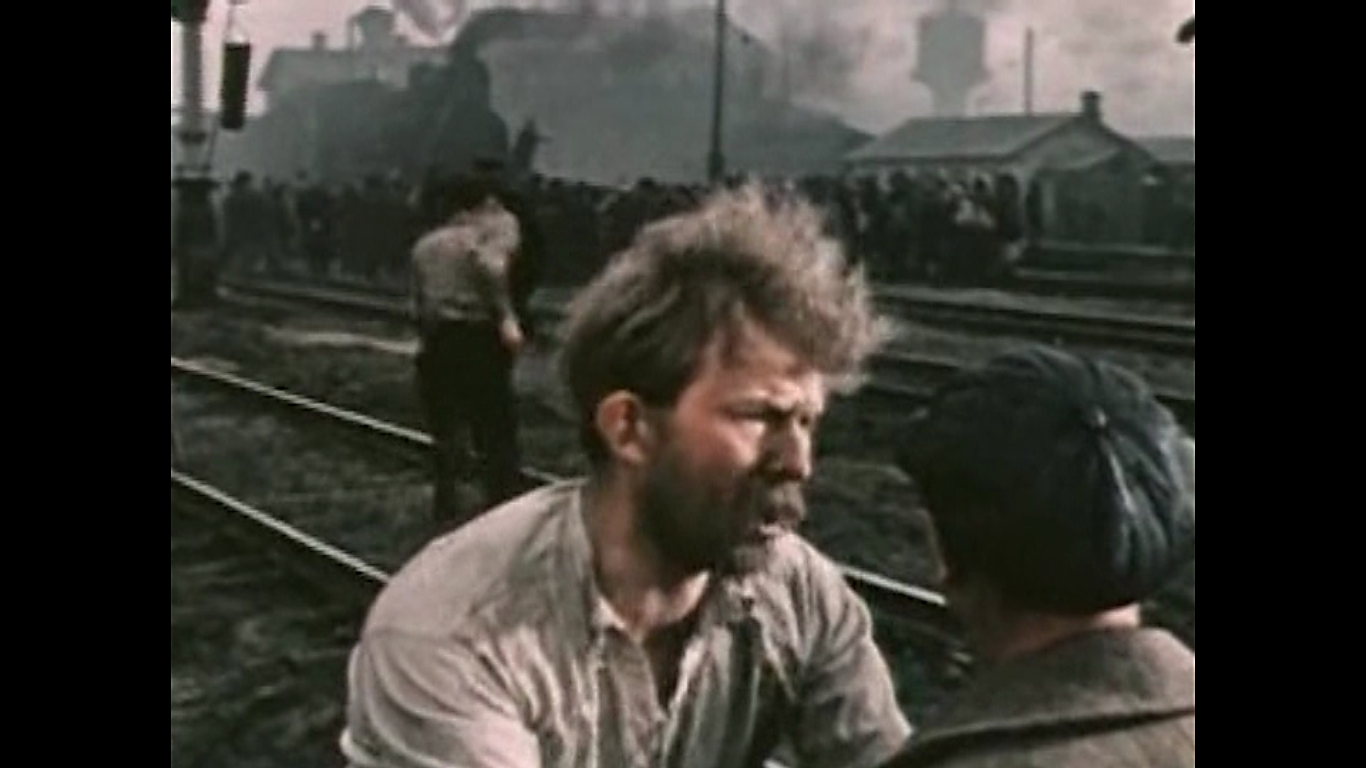 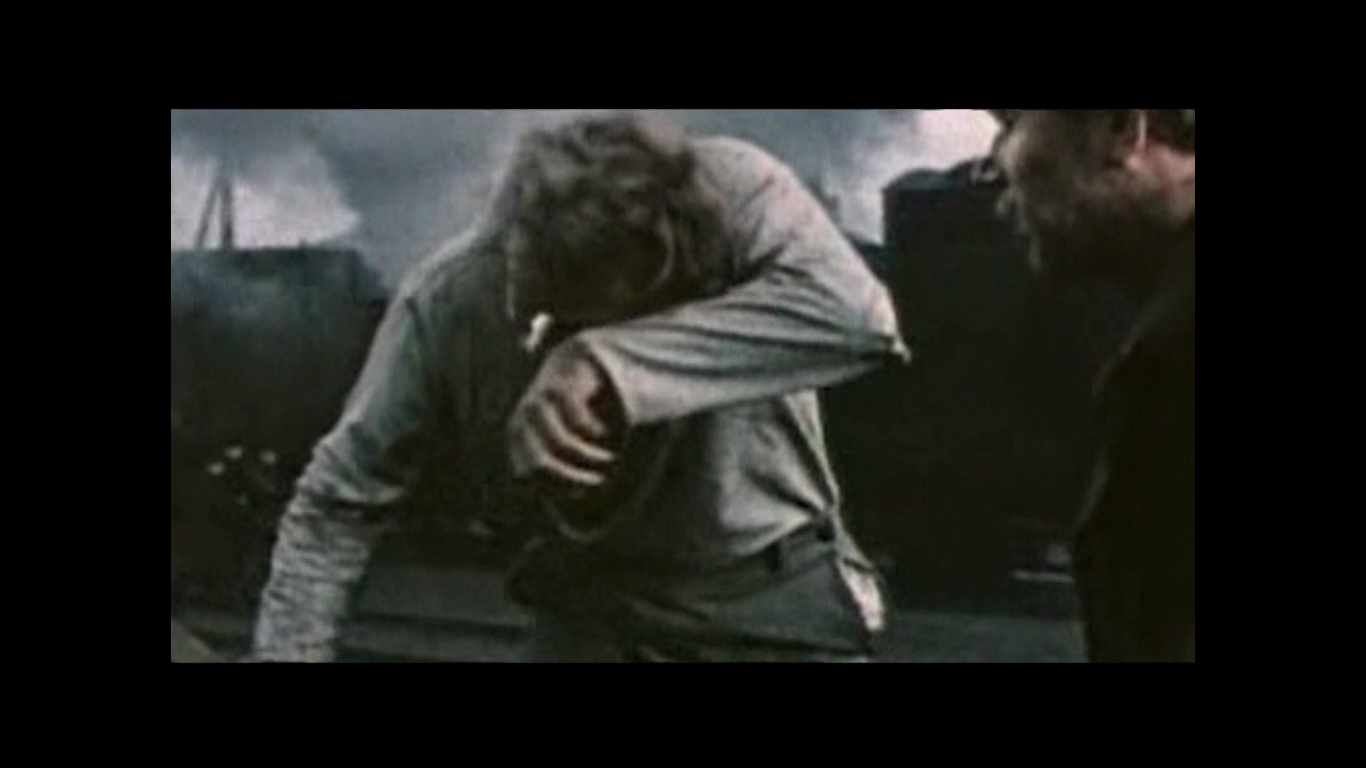 Тридцать три
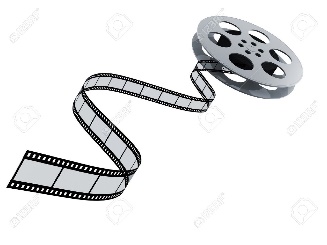 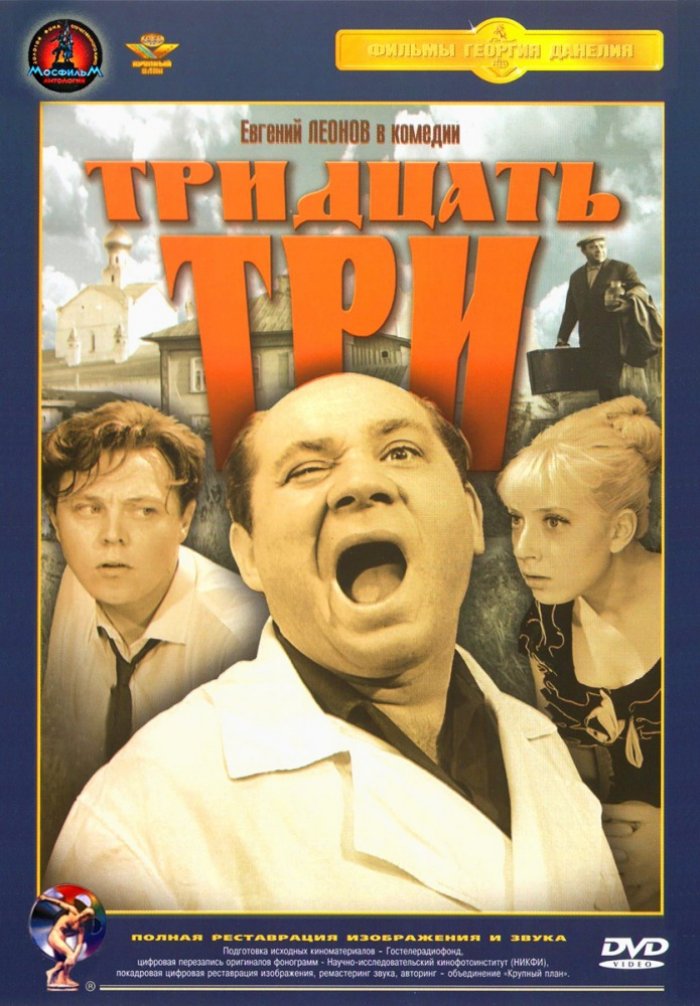 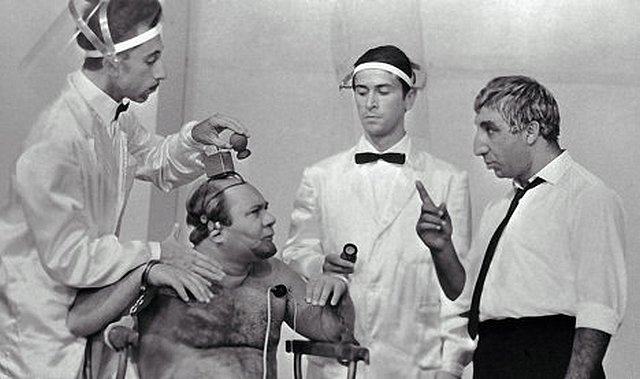 Тридцать три
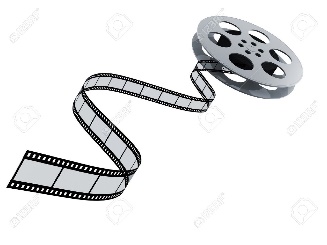 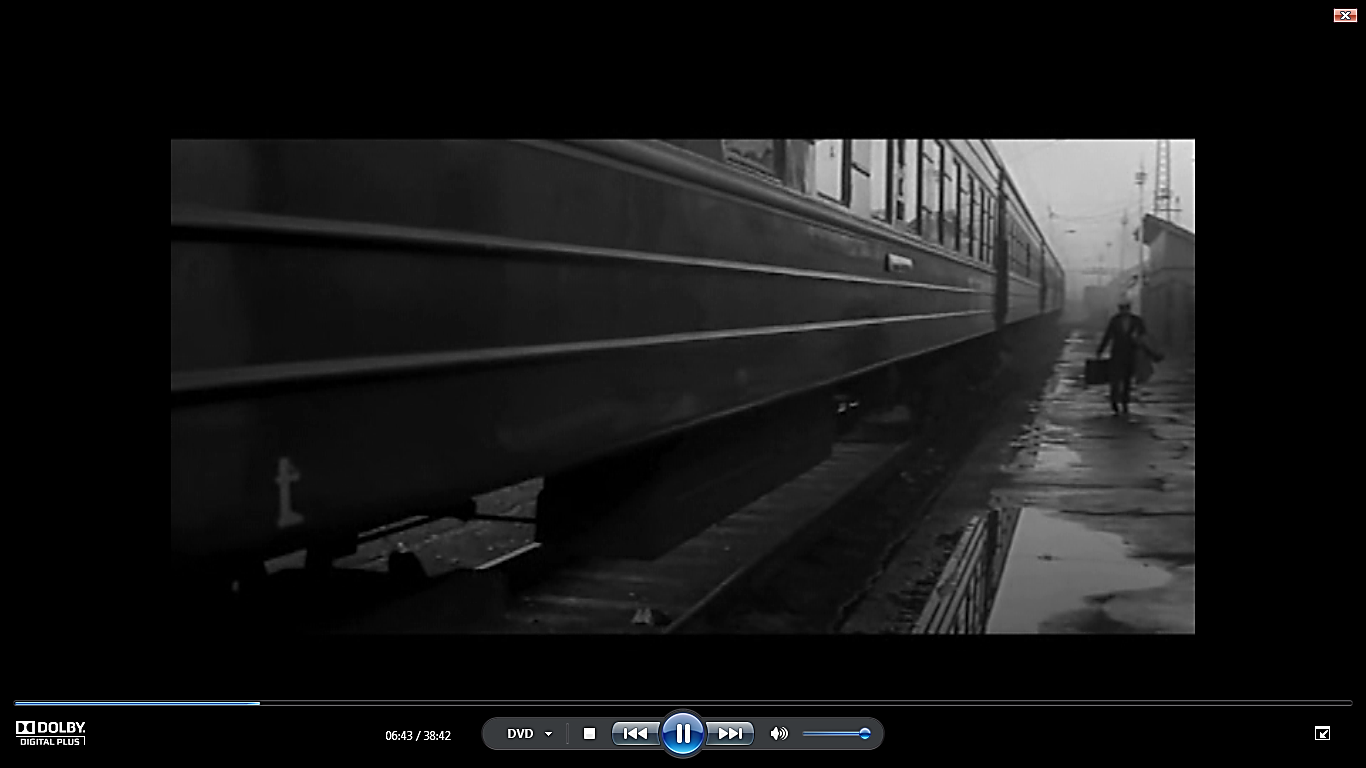 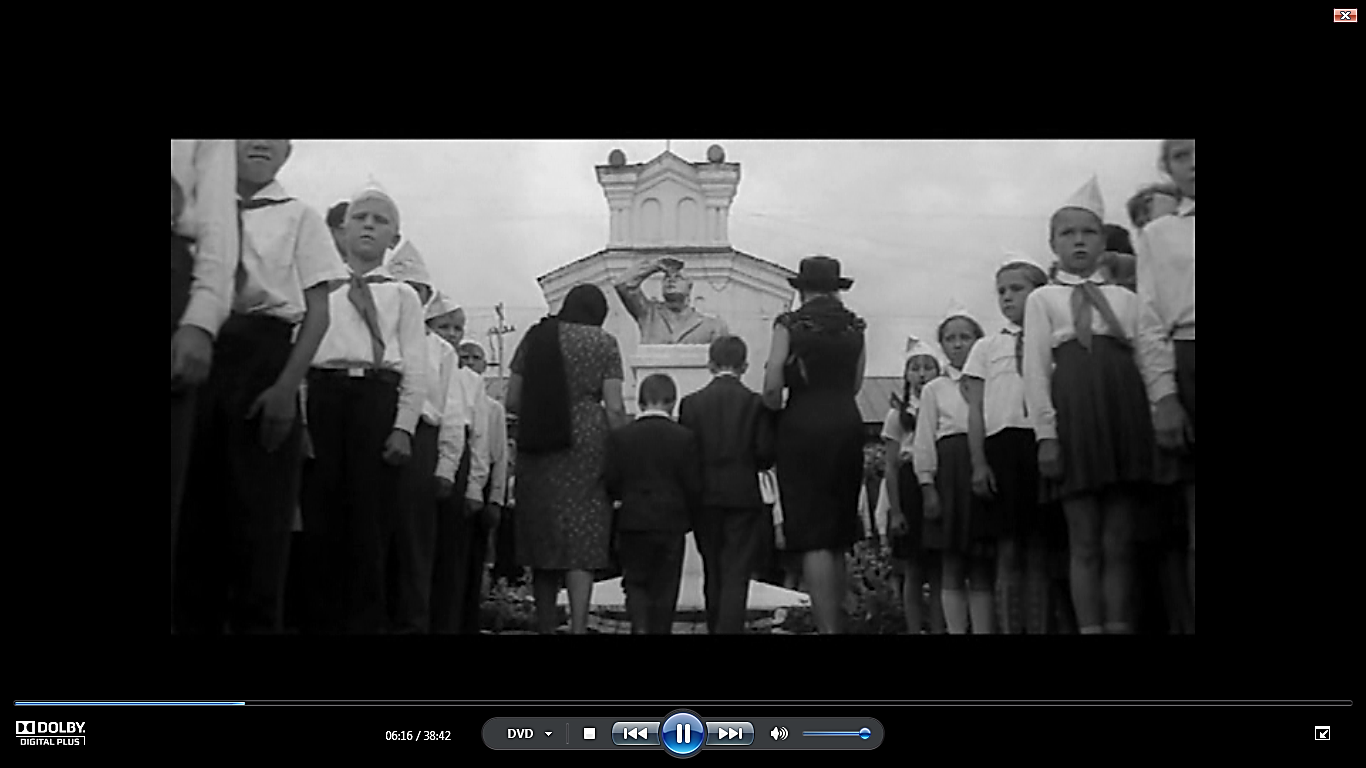 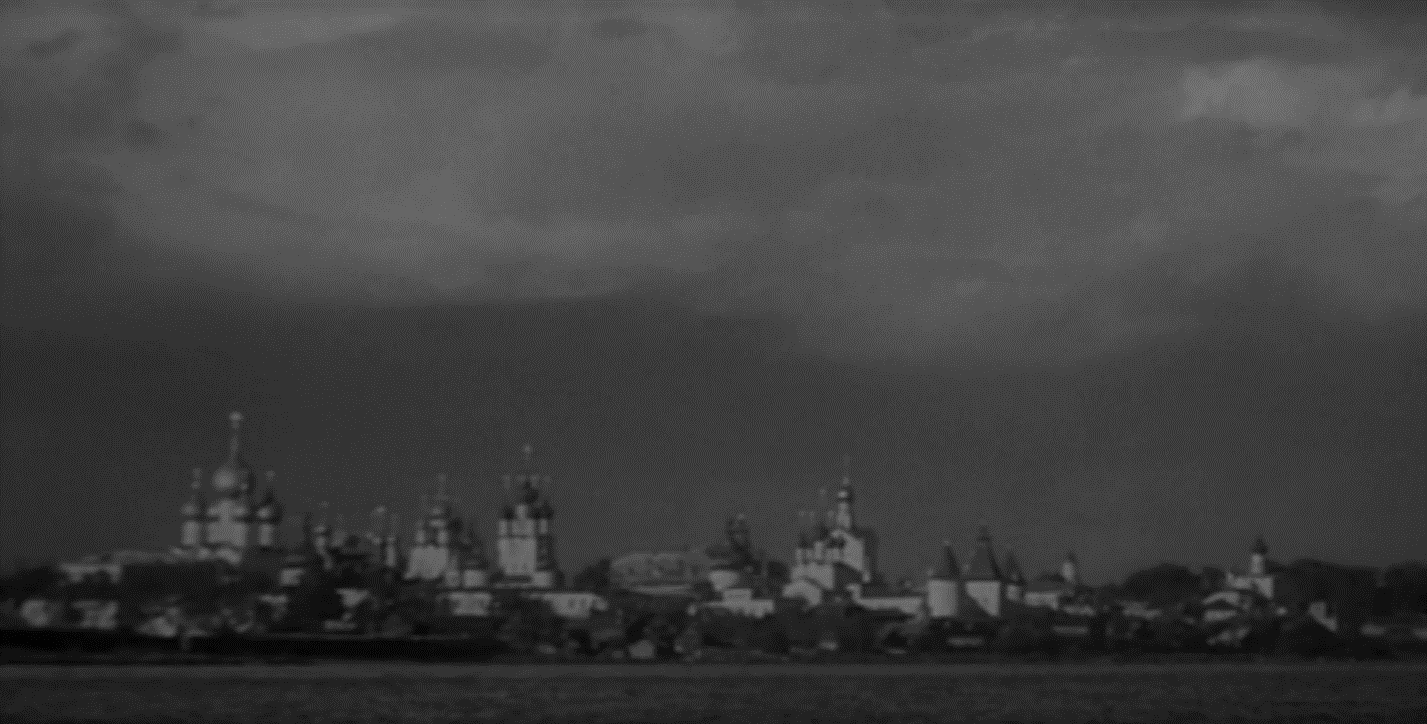 Марш-бросок
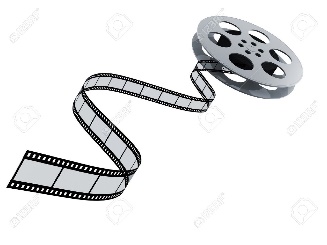 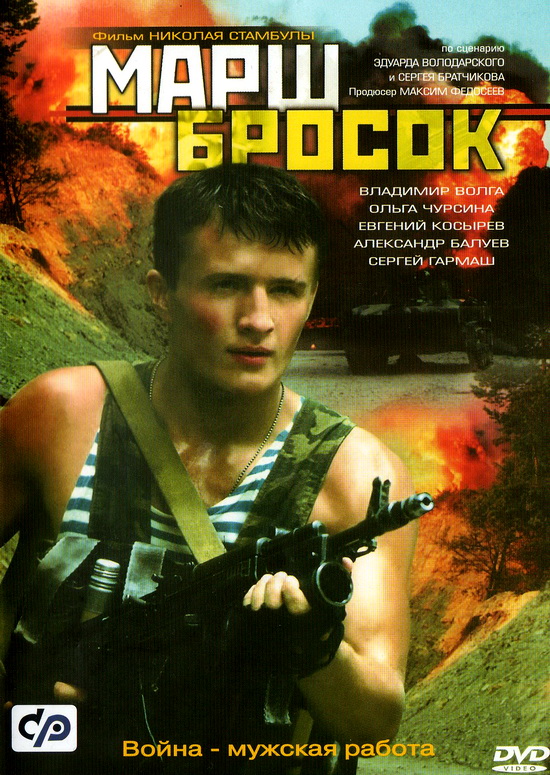 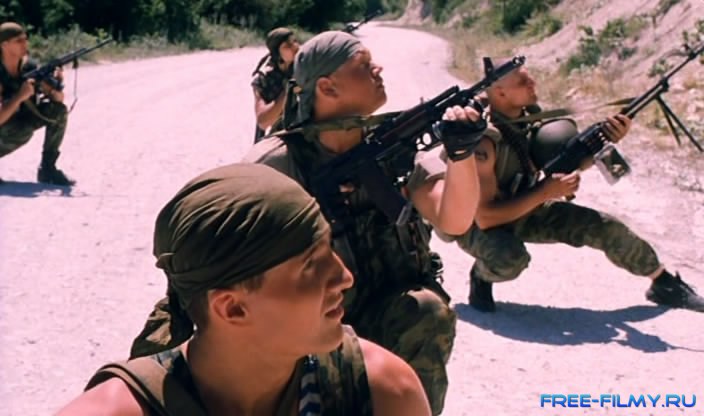 Марш-бросок
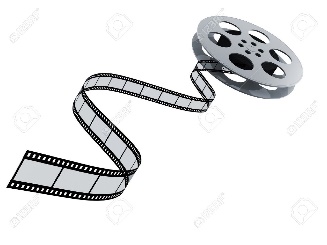 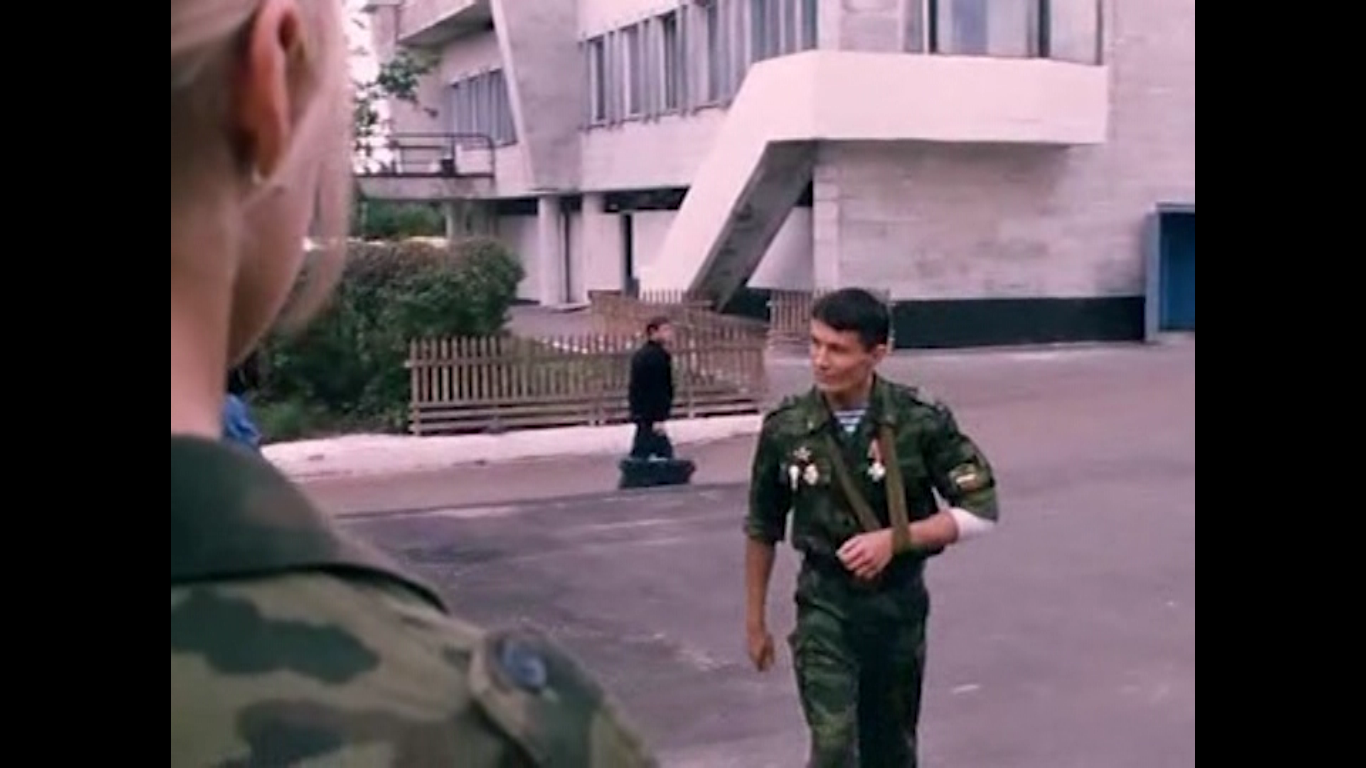 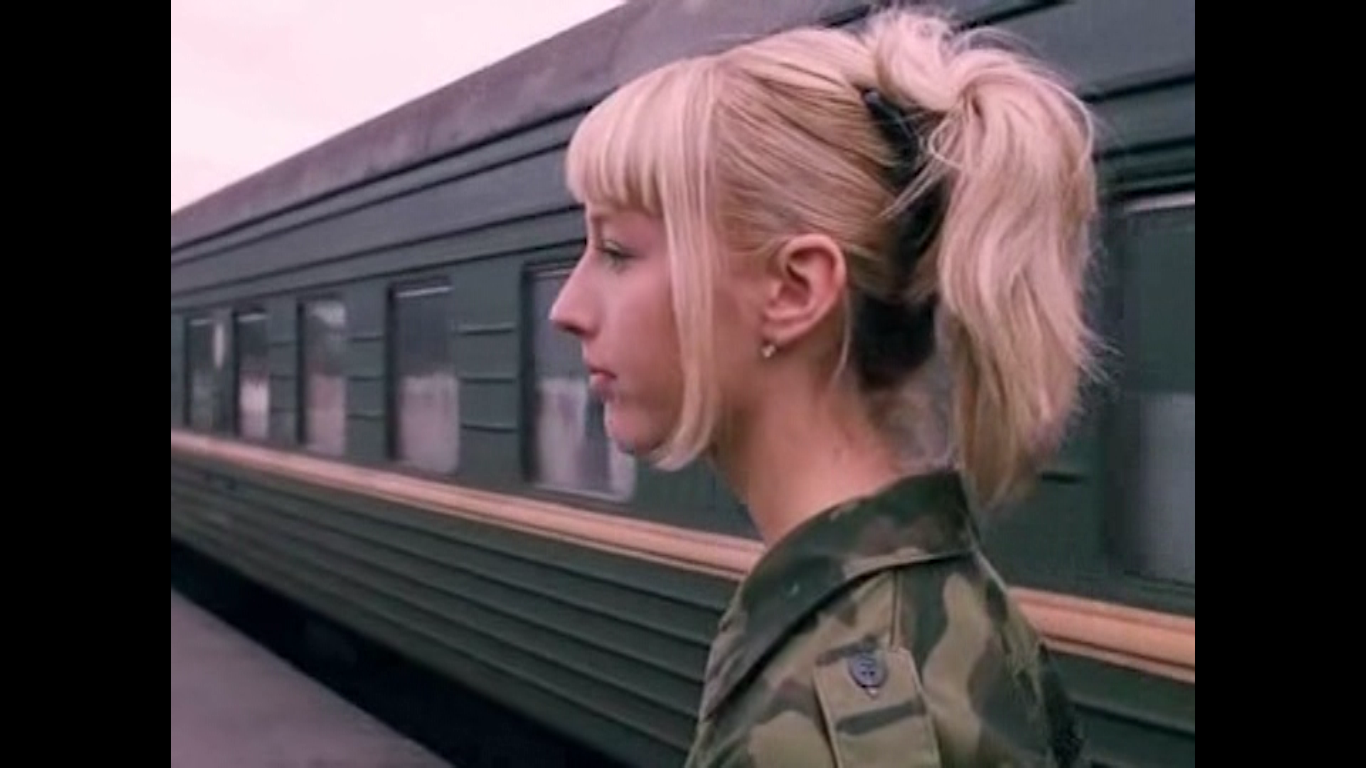 Литература и источники
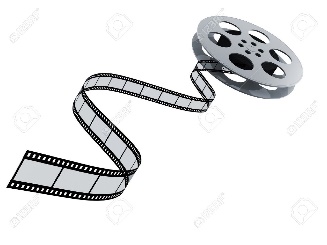 Издание «Съемочная площадка – Ростов Великий»; издательство «Ярослав Мурый»; Смарагдова М.П., Печникова Т.В, 2012 г
http://www.rutraveller.ru
https://www.kinopoisk.ru
http://www.gradrostov.ru/map.html
https://www.votpusk.ru/country/dostoprim_s.asp?CN=RU4&CT=RU4010&Q=X&P=1
http://dic.academic.ru/dic.nsf/ruwiki/206023
http://shkolazhizni.ru/culture/articles/61723/
http://forum.nashtransport.ru/uploads/1302346573/gallery_2996_1420_176201.jpg
http://www.rostov-monastir.ru/uploads/obitel/012.jpg
http://s4.fotokto.ru/photo/full/91/911085.jpg
http://www.gradrostov.ru/dorevolfoto.html
https://img-fotki.yandex.ru/get/16191/99239988.db/0_138ff4_9aac302b_XL.jpg
http://photos.wikimapia.org/p/00/03/36/38/70_big.jpg